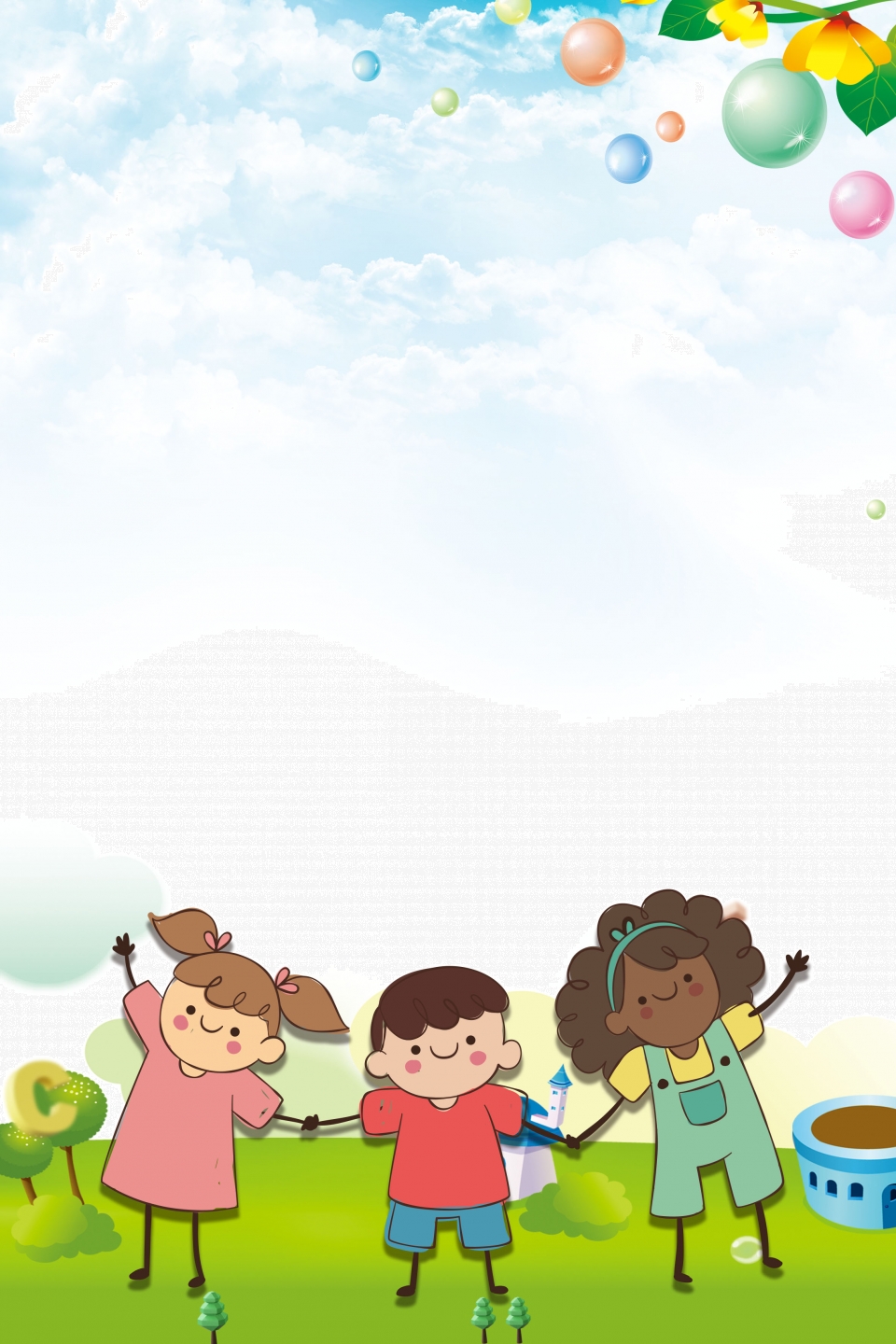 TỰ NHIÊN VÀ XÃ HỘI
Bài 7: AN TOÀN KHI Ở TRƯỜNG
TIẾT 1
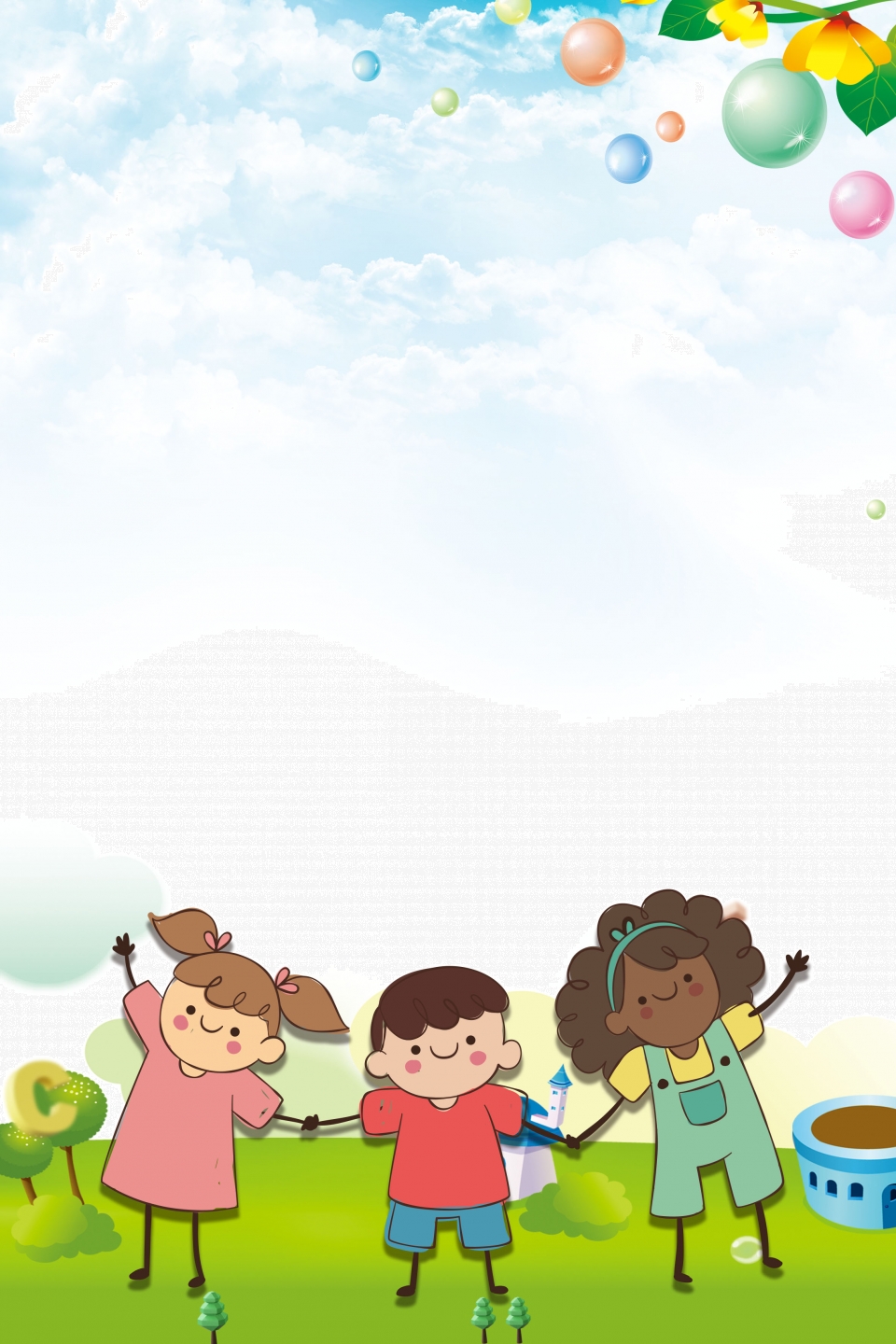 M
KHỞI ĐỘNG
Trò chơi: Đoán tên hoạt động ở trường
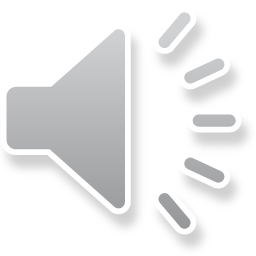 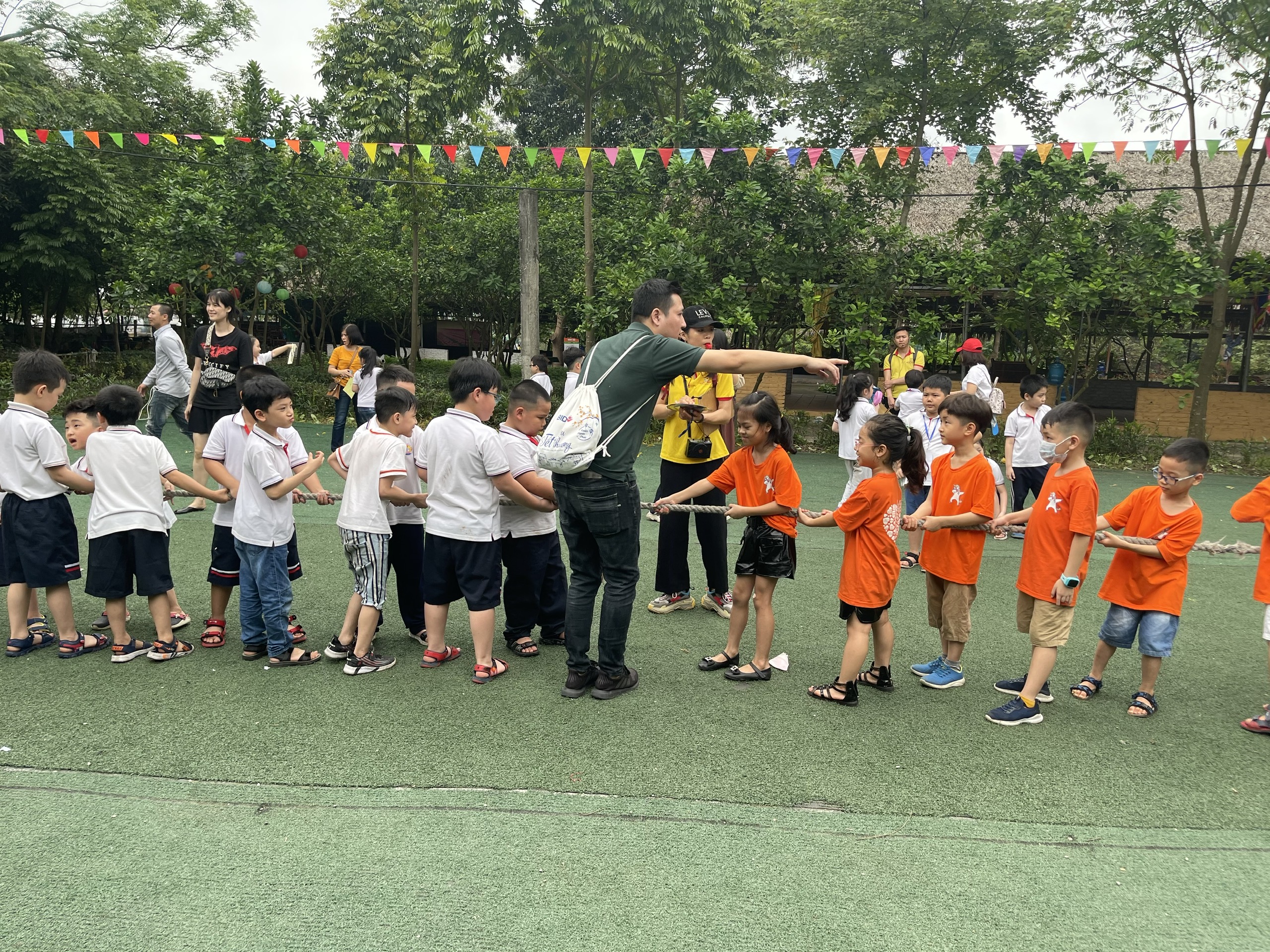 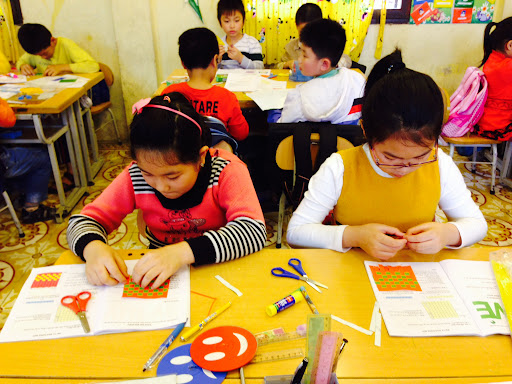 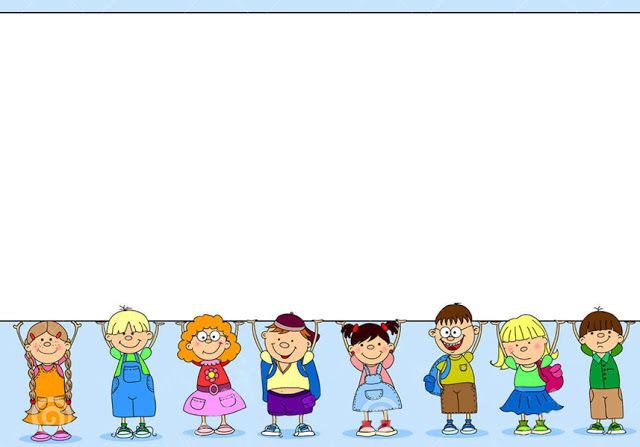 AN TOÀN VÀ GIỮ VỆ SINH KHI THAM GIA CÁC HOẠT ĐỘNG Ở TRƯỜNG
Hoạt động 1: Tại sao chúng ta cần phải giữ an toàn khi tham gia các hoạt động ở trường?
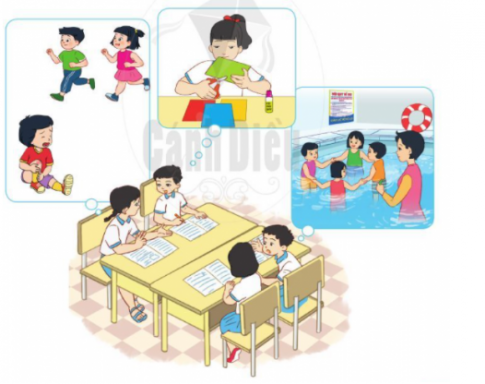 Hoạt động 2: Một số tình huống nguy hiểm, rủi ro có thể xảy ra khi tham gia các hoạt động ở trường
Thảo luận nhóm 2
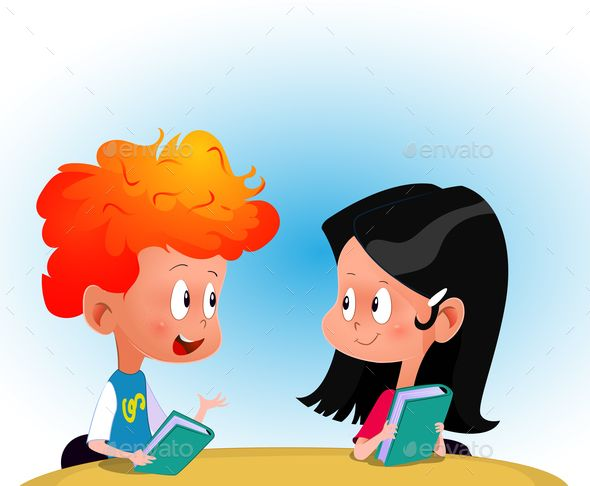 Hoạt động 2: Một số tình huống nguy hiểm, rủi ro có thể xảy ra khi tham gia các hoạt động ở trường
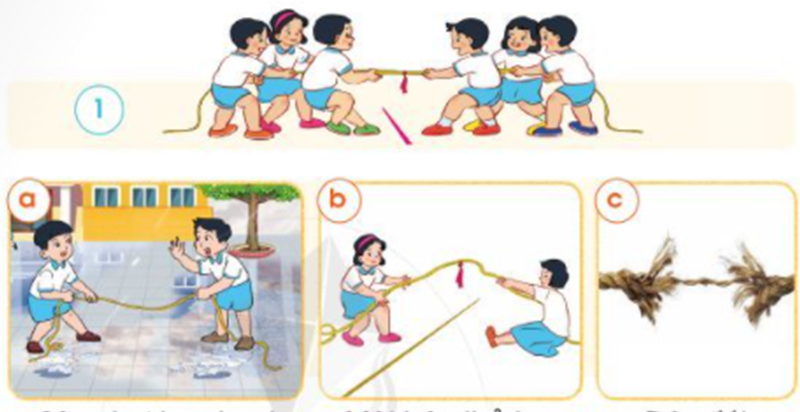 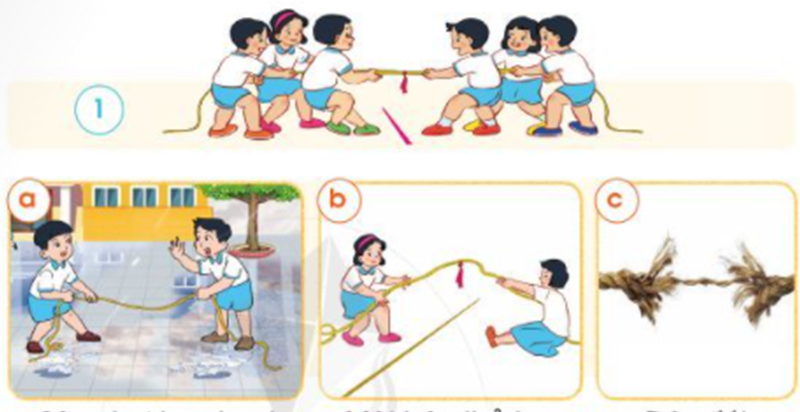 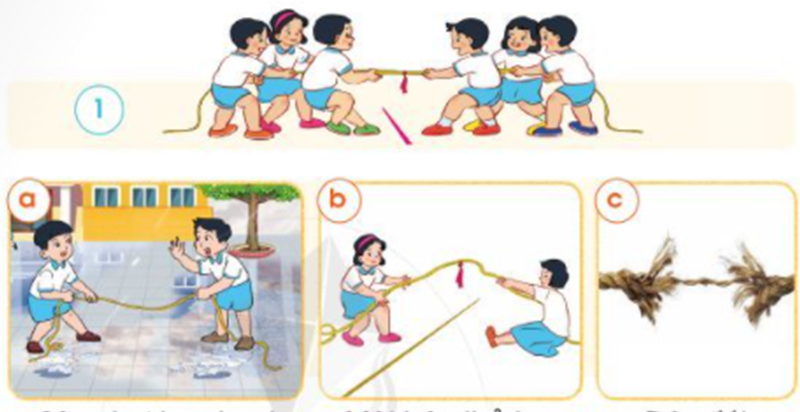 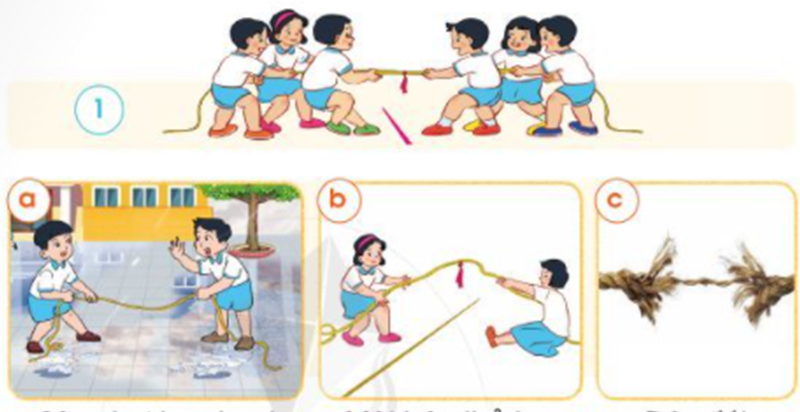 Hoạt động 2: Một số tình huống nguy hiểm, rủi ro có thể xảy ra khi tham gia các hoạt động ở trường
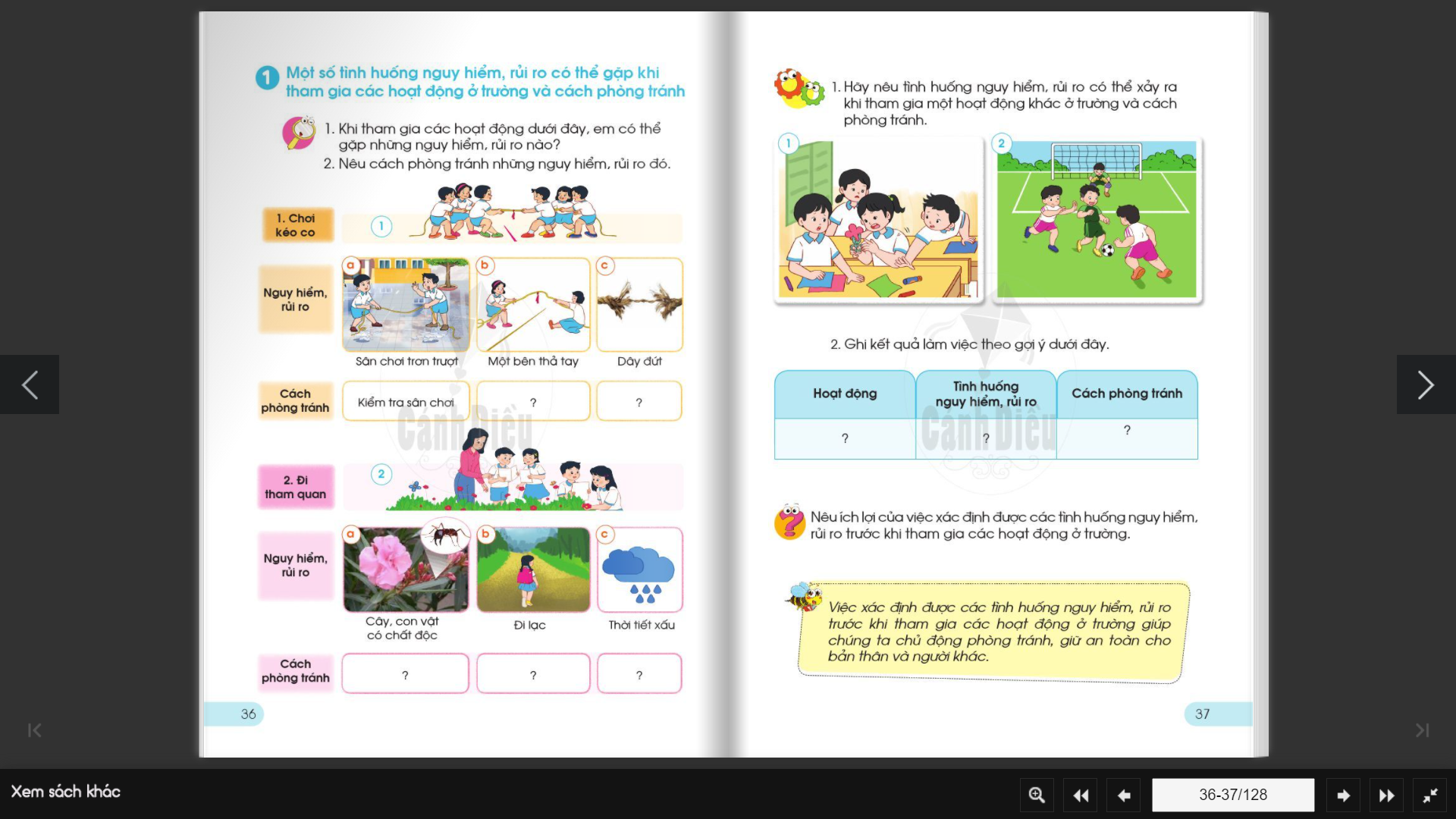 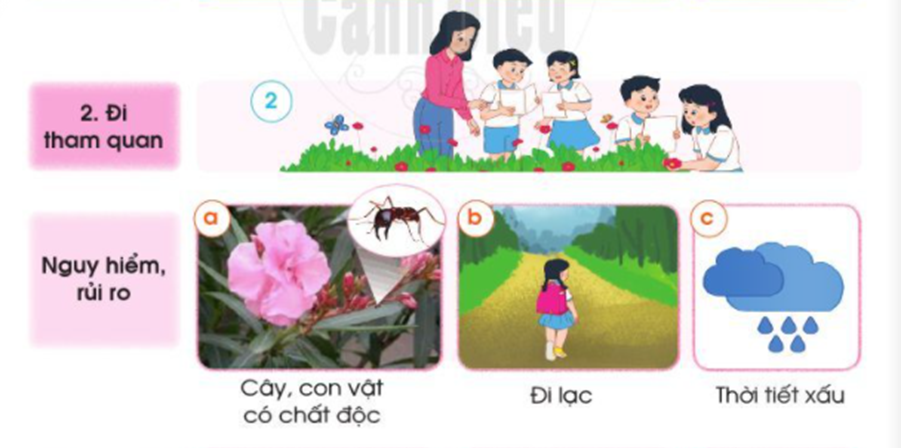 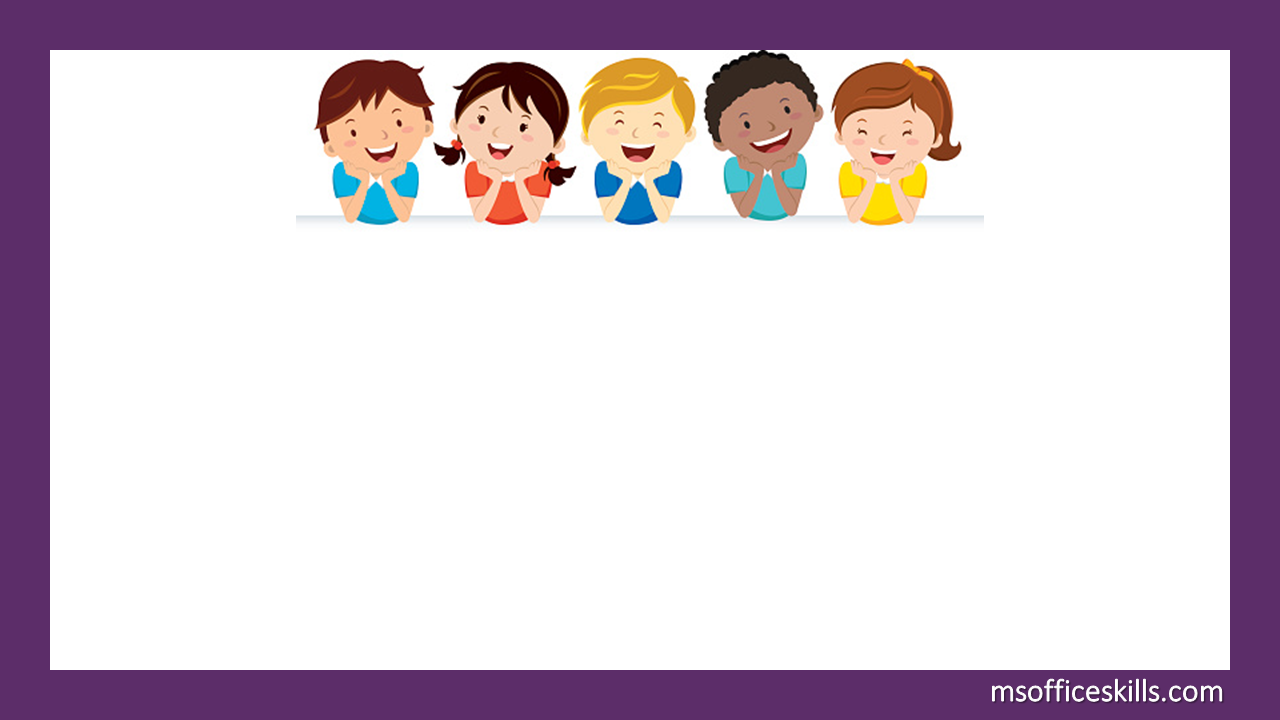 Làm việc cả lớp
Một số tình huống nguy hiểm, rủi ro có thể gặp khi tham gia các hoạt động ở trường và cách phòng tránh